4.1.1.1. pasākuma "Ārstniecības iestāžu infrastruktūras attīstība" pirmās kārtas
Projekta iesnieguma sagatavošana un ieskats vērtēšanas kārtībā
2023.gada 25.oktobris
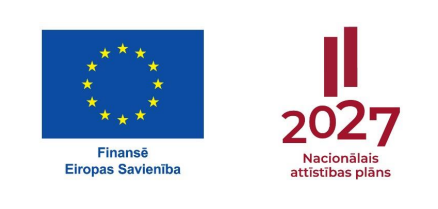 Saturs
Dokumenti un saites projekta iesnieguma (PI) sagatavošanai
PI saturs:
PI sagatavošana KPVIS 
papildus pievienojamie dokumenti

Ieskats vērtēšanas kārtībā
Atlases process un laika grafiks
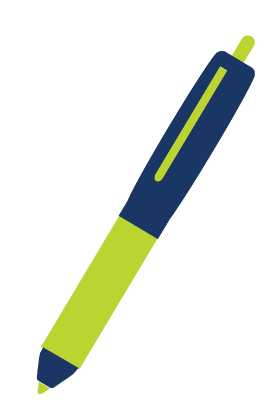 2
Dokumenti un saites PI sagatavošanai (1)
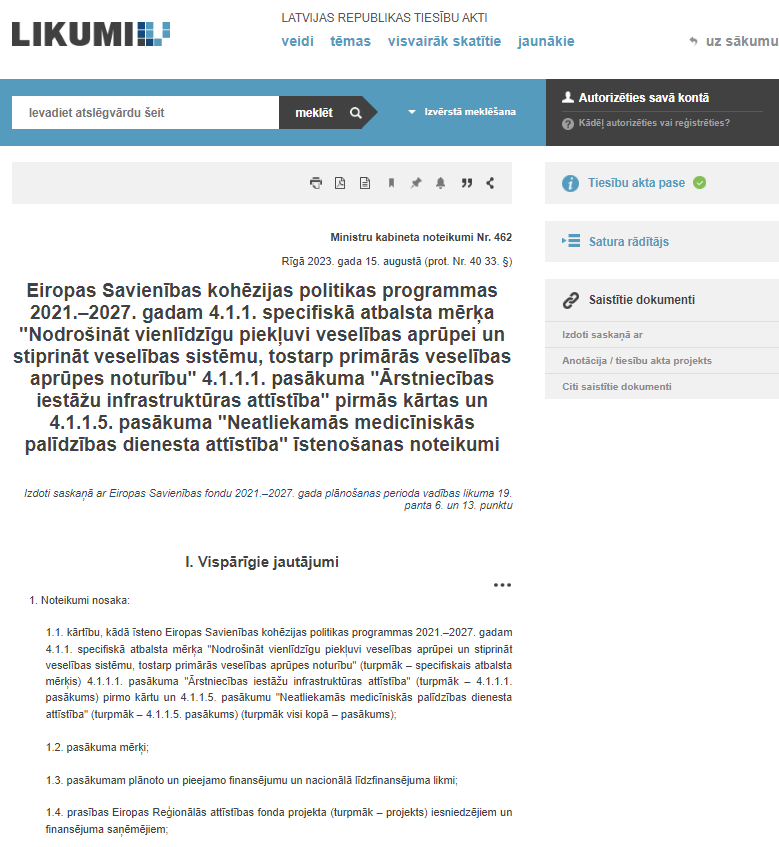 Ministru kabineta 2023. gada                    15. augusta noteikumi Nr. 462               “Eiropas Savienības kohēzijas politikas programmas 2021.–2027. gadam 4.1.1. specifiskā atbalsta mērķa "Nodrošināt vienlīdzīgu piekļuvi veselības aprūpei un stiprināt veselības sistēmu, tostarp primārās veselības aprūpes noturību" 4.1.1.1. pasākuma "Ārstniecības iestāžu infrastruktūras attīstība" pirmās kārtas un 4.1.1.5. pasākuma "Neatliekamās medicīniskās palīdzības dienesta attīstība" īstenošanas noteikumi” (turpmāk – MK noteikumi).
3
Dokumenti un saites PI sagatavošanai (2)
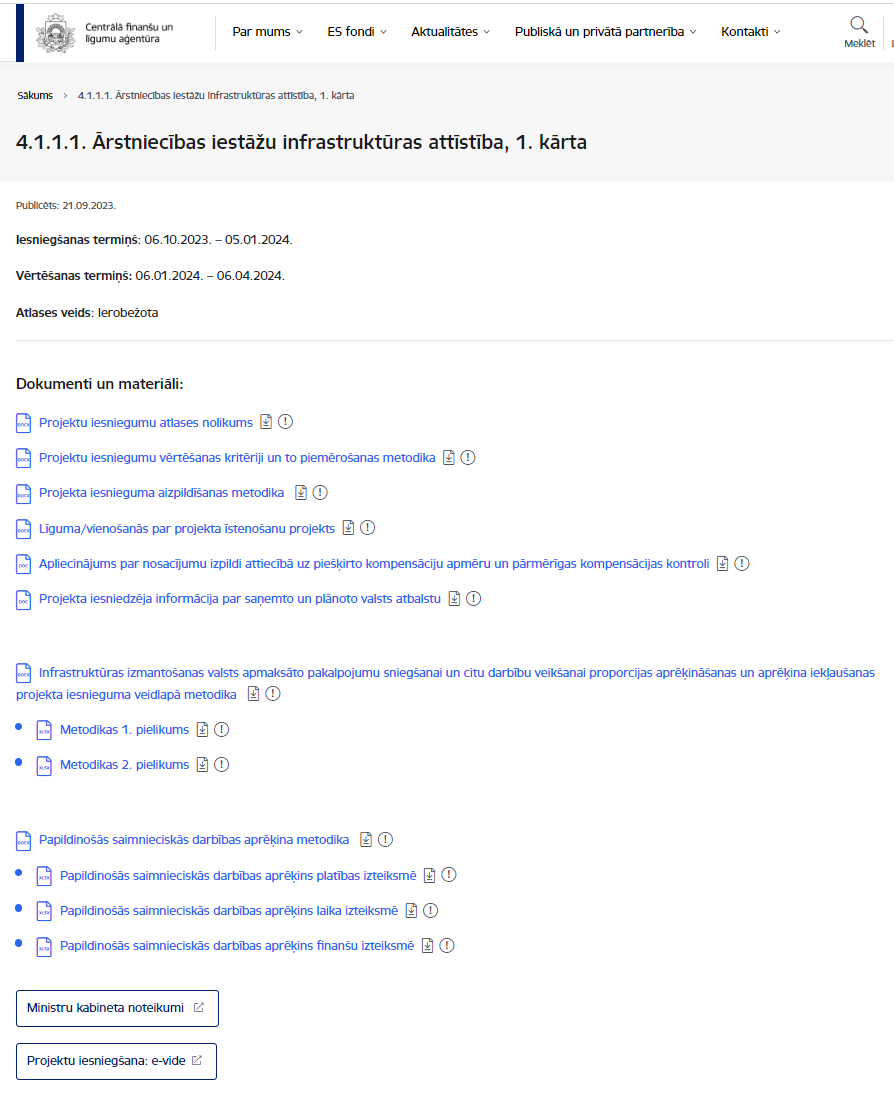 Projektu iesniegumu atlases nolikums un cita dokumentācija: https://www.cfla.gov.lv/lv/4-1-1-1-k-1

Atlases nolikums, t.sk.:
projektu iesniegumu vērtēšanas kritēriji un to piemērošanas metodika
projekta iesnieguma aizpildīšanas metodika
līguma/vienošanās  par projekta īstenošanu (projekts)
apliecinājuma forma (NVD)
informācija par saņemto un plānoto VA


proporcijas aprēķināšanas metodika (ārstniecības iestādes)
papildinošās saimnieciskās darbības metodika (VTMEC)

MK noteikumiem
KPVIS
kontaktinformācija konsultācijām
4
Dokumenti un saites PI sagatavošanai (3)
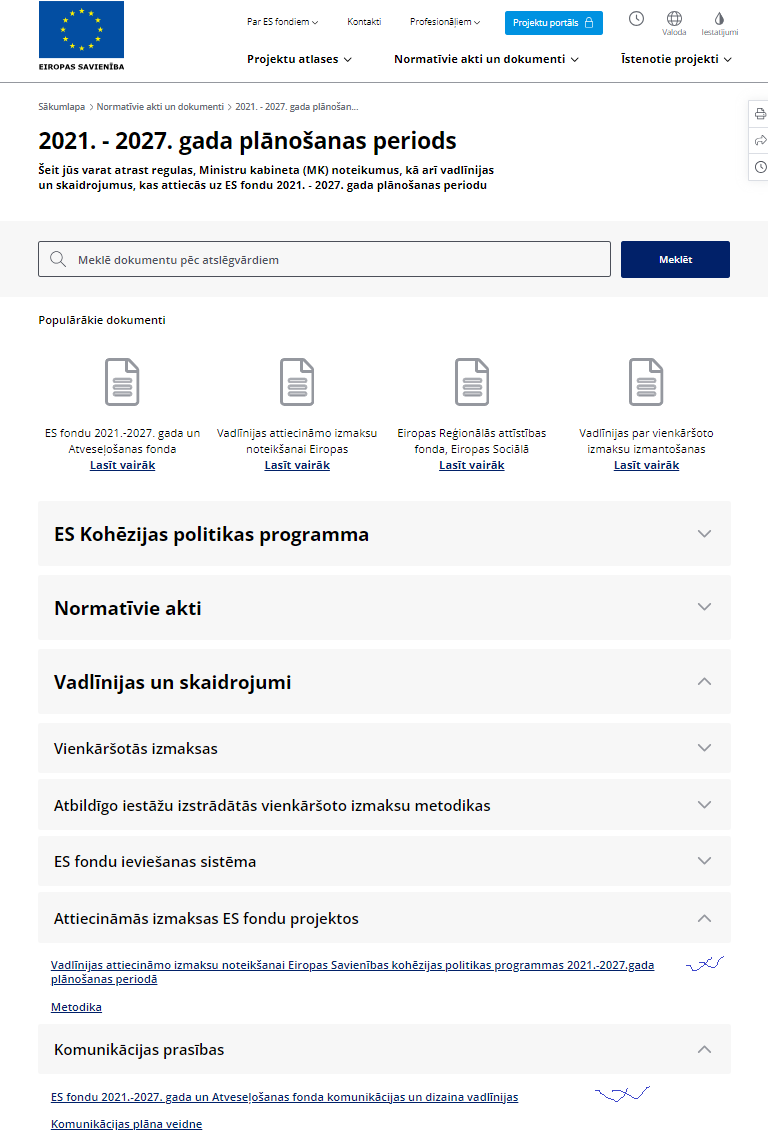 https://www.esfondi.lv/:

komunikācijas un dizaina vadlīnijas vadlīnijas

Vadlīnijas attiecināmo izmaksu noteikšanai Eiropas Savienības kohēzijas politikas programmas 2021.-2027.gada plānošanas periodā
5
Dokumenti un saites PI sagatavošanai (4)
Vadlīnijas horizontālā principa “Vienlīdzība, iekļaušana, nediskriminācija un
pamattiesību ievērošana” īstenošanai un uzraudzībai (2021-2027)”  (HP VINPI)
6
PI sagatavošana KPVIS (1)
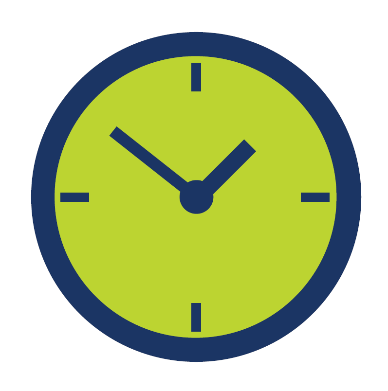 PI tiek sagatavots un iesniegts KPVIS https://projekti.cfla.gov.lv/  
                                         
līdz 05.01.2024. plkst.23:59

Datu lauku aizpildīšanai var izmantot:
KPVIS rokasgrāmata PI iesniegšanai
projekta iesnieguma aizpildīšanas metodika
Autorizācija KPVIS pieejama tikai ar Vienotās pieteikšanās moduļa (VPM) paaugstinātas drošības autentifikācijas rīkiem: 
KPVIS darbība tiek nodrošināta Eiropā un ASV. 
No citiem reģioniem pieejams tikai darba dienās, darba laikā no plkst. 8:00 līdz 20:00 (Nav pieejams – sestdien, svētdien un ārpus darba laika)
No Latvijas IP adresēm Projektu portāls (KPVIS) pieejams visu laiku
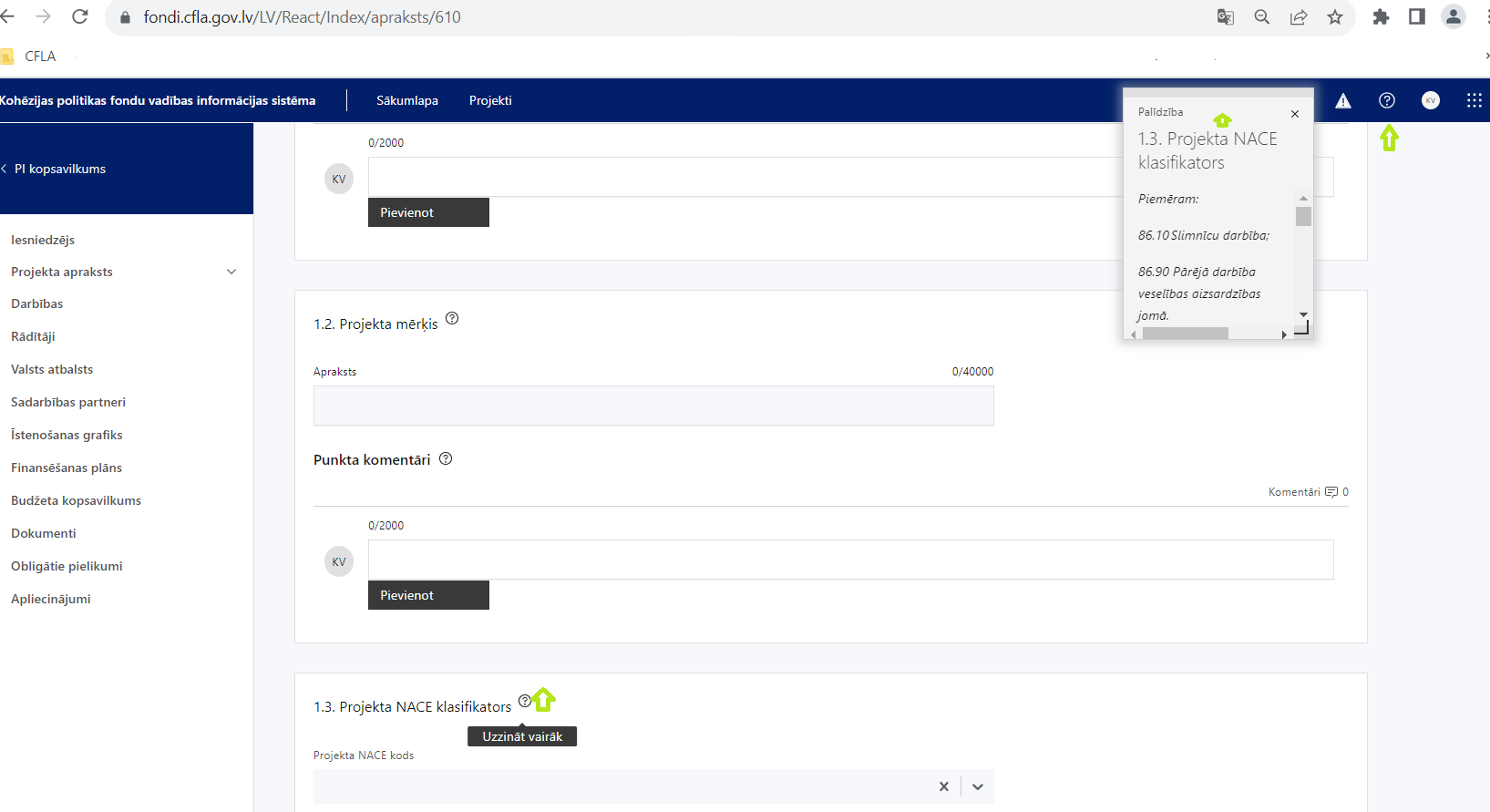 Rokasgrāmatu
Pieteikt paziņojumu
Informācija
7
PI sagatavošana KPVIS (2)
KPVIS rokasgrākata
KPVIS rokasgrāmata PI sagatvošana
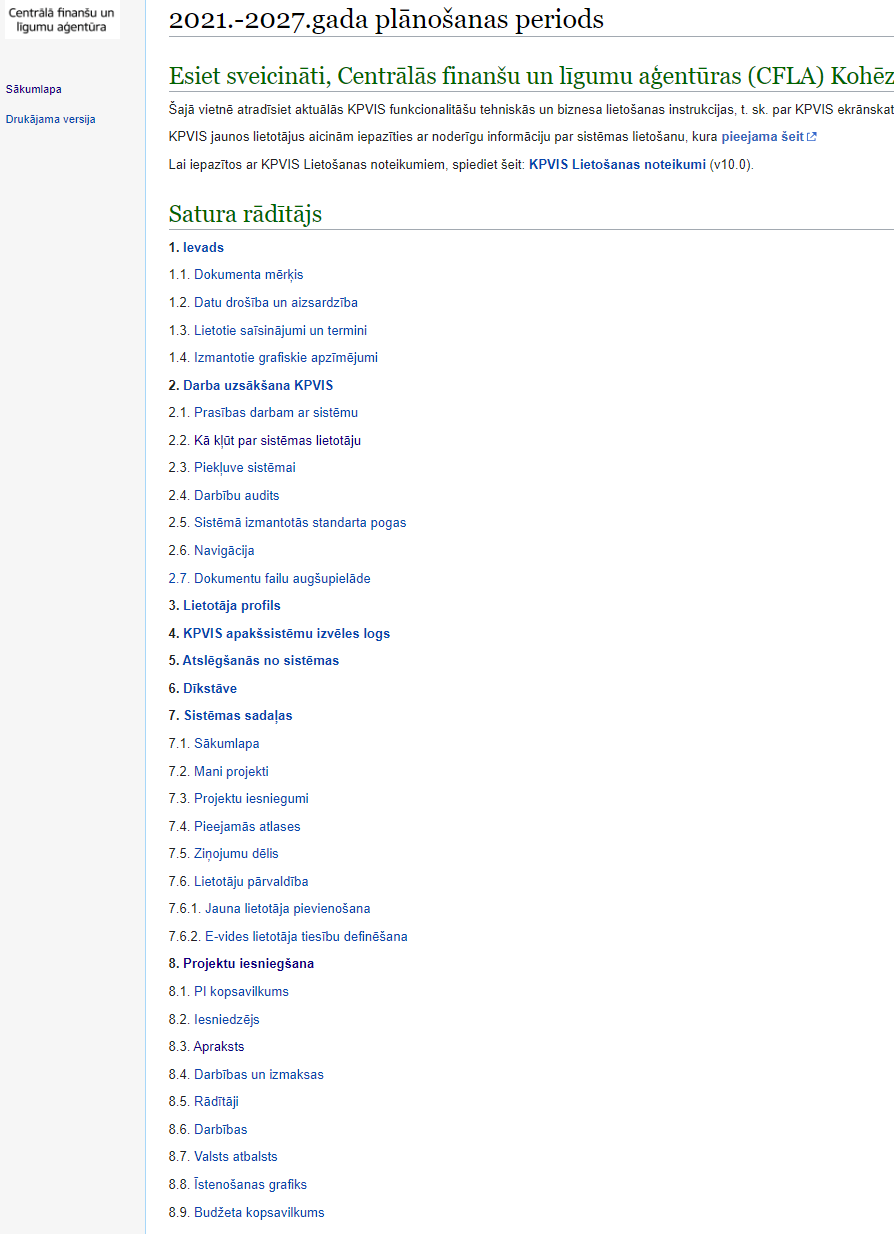 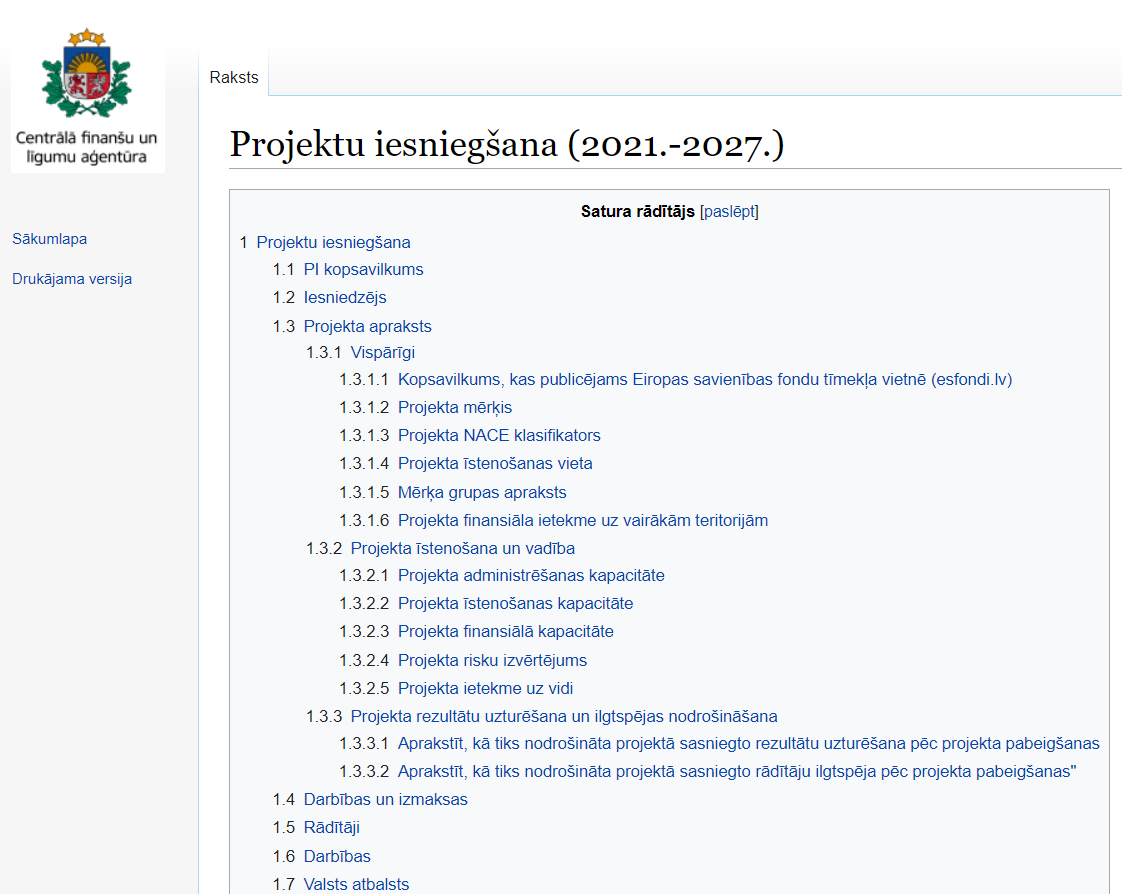 8
PI veidlapa KPVIS (3)
PI termiņa kontrole
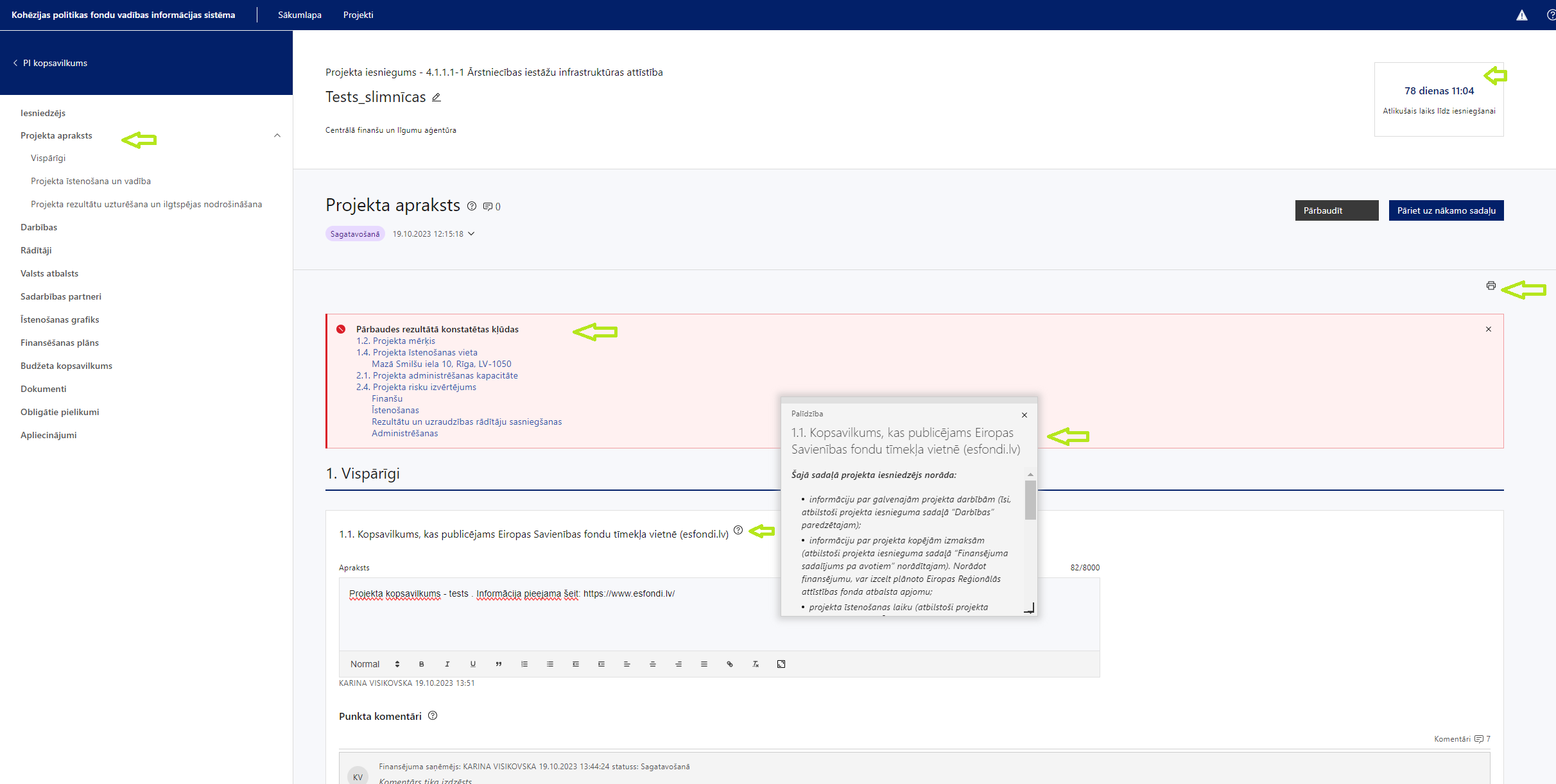 Brīdinājumi
PI sadaļas, datu lauki,
 pielikumi
Paskaidrojošie paziņojumi
9
PI veidlapa KPVIS (4)Projekta iesniegšana
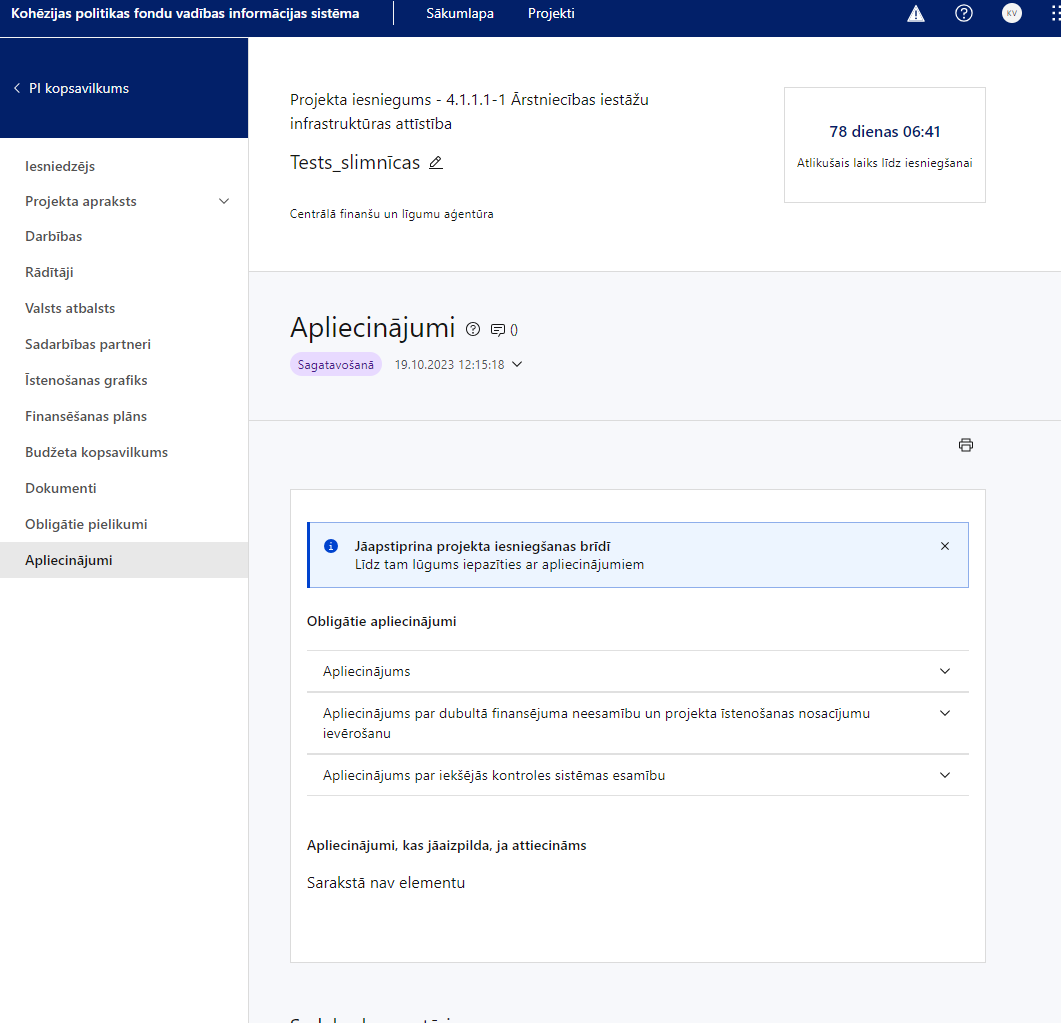 10
PI veidlapa KPVIS (5)
11
Papildus pievienojamie dokumenti (1)
Informācija par PI pievienojamiem dokumentiem/pielikumiem  ir                  norādīta atlases nolikuma 7.punktā  
 un 
KPVIS – Obligātie pielikumi
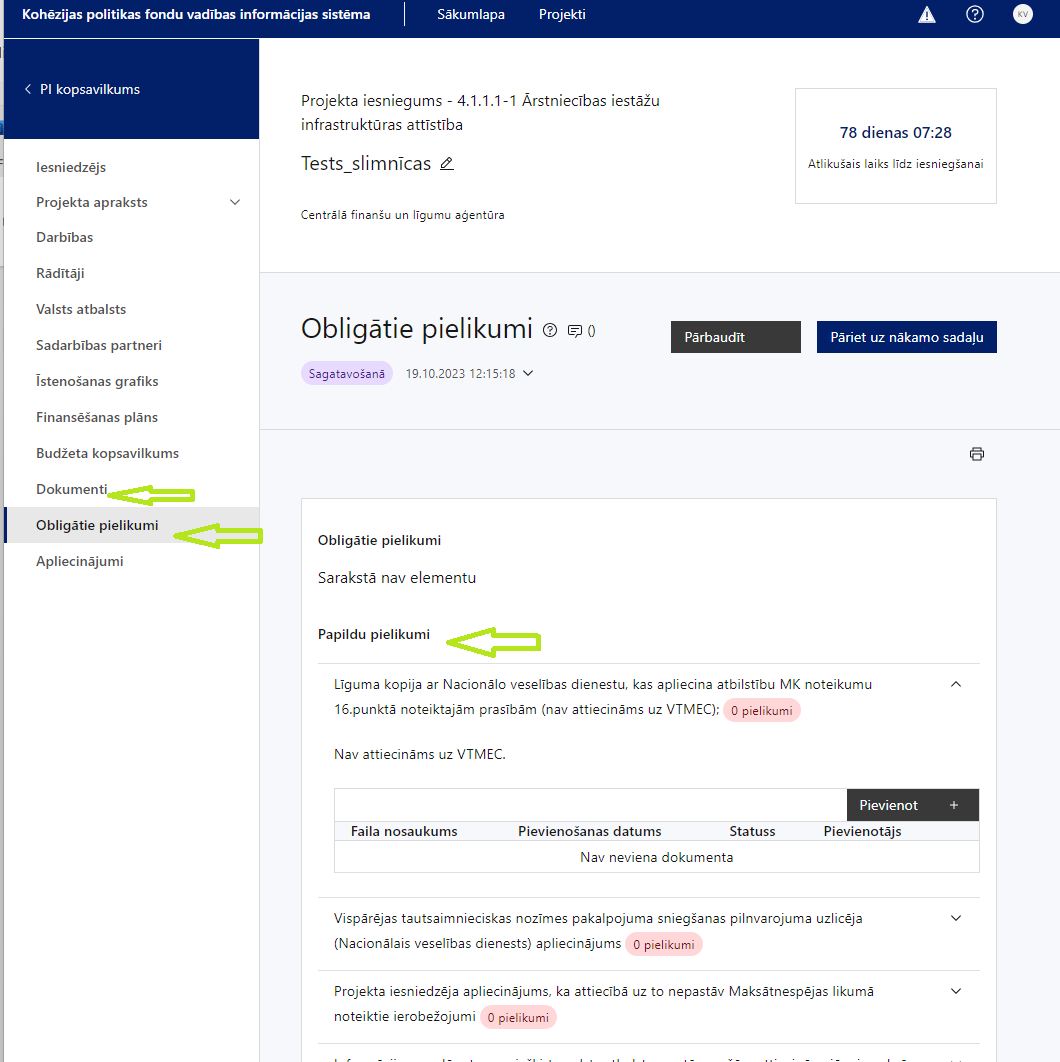 12
Papildus pievienojamie dokumenti (2)
13
[Speaker Notes: būvatļauja vai apliecinājuma karte, vai paskaidrojuma raksts ar būvvaldes atzīmi par projektēšanas nosacījumu izpildi vai BIS izdruka par paziņojumu par būvniecību (attiecināms, ja nav pieejams Būvniecības informācijas sistēmā BIS);
vai būvvaldes izziņa, kas apliecina, ka būvdarbiem būvatļauja, paskaidrojuma raksts, apliecinājuma karte vai paziņojums par būvniecību nav nepieciešams;
vai dokumenti, kas apliecina, ka visām projekta ietvaros plānotajām būvniecības darbībām sagatavots projektēšanas uzdevums par būvniecības ieceres dokumentu sagatavošanu.;]
Papildus pievienojamie dokumenti (3)Izmaksas
PI jāpievieno PI sadaļā “Projekta budžeta kopsavilkums” norādīto izmaksu apmēru (vienotais kritērijis Nr. 1.3.) :

pamatojošos dokumentus vai projekta budžetā iekļauto izmaksu aprēķina atšifrējums 
izmaksu apmēra pamatojumu/skaidrojumu
iepirkumu dokumentācijas atbilstības pārbaudes lapu un iepirkuma norises atbilstības pārbaudes lapu  (ja līdz projekta iesnieguma iesniegšanai ir pieņemts lēmums par iepirkuma rezultātiem) atbilstoši formai “Iepirkuma dokumentācijas atbilstības pārbaudes lapa” un formai “Iepirkuma norises atbilstības pārbaudes lapa”


Informāciju var pamatot ar, piemēram - 
publiski pieejamu avotu par preču vai pakalpojumu cenām norādīšanu
provizorisku tirgus izpēti*
noslēgtiem nodomu protokoliem vai līgumiem
u.c. informāciju (piemēram, pieredzi līdzīgos projektos)



* tirgus izpēte var notikt dažādos veidos, piemēram, izsūtot e-pastus potenciālajiem piegādātājiem, veicot telefonisku aptauju, balstoties uz ekspertu slēdzieniem u.tml., nepieciešams nodrošināt tirgus izpētes dokumentēšanu, lai būtu pierādījums tam, kā notikusi attiecīgā pretendenta izvēle
14
Projektu iesniegumu vērtēšanas kārtība (1)
projektu iesniegumu vērtēšanai tiek izveidota projektu iesniegumu vērtēšanas komisija
vērtēšanas komisija vērtē projekta iesnieguma atbilstību projektu iesniegumu vērtēšanas kritērijiem:
izmantojot projektu iesniegumu vērtēšanas kritēriju piemērošanas metodiku
aizpildot projekta iesnieguma vērtēšanas veidlapu
vērtēšanas komisija sēdē izskata un apspriež projekta iesnieguma vērtējumu un lemj par vērtēšanas rezultātu: 
apstiprināšanu – ja PI atbilst visiem kritērijiem
apstiprināšanu ar nosacījumu – ja PI nepieciešami kādi precizējumi
noraidīšanu – ja pēc precizējumu veikšanas PI neatbilst kritērijiem. T.i., nav novērstas PI nepilnības, t.sk., atbilst izslēgšanas nosacījumiem, uz precizējumu iesniegšanas dienu tiek konstatēti nodokļu parādi, projekta iesniedzēja iesniegtās informācijas dēļ PI neatbilst projektu iesniegumu vērtēšanas kritērijiem vai neizpilda tos lēmumā noteiktajā termiņā
15
Projektu iesniegumu vērtēšanas kārtība (2)
Saskaņā ar MK noteikumu 27.punktu -  projekta iesniedzējs nevar pretendēt uz atbalsta saņemšanu, ja tas atbilst grūtībās nonākuša komersanta statusam saskaņā ar Komisijas 2014. gada 17. jūnija Regulas Nr. 651/2014, ar ko noteiktas atbalsta kategorijas atzīst par saderīgām ar iekšējo tirgu, piemērojot Līguma 107. un 108. pantu, 2. panta 18. punktu (vienotais izvēles kritērijs Nr. 2.2.)
Pieņemot lēmumu par projekta iesniedzēja atbilstību kritērijam Nr. 2.2., balstās uz projekta iesniegumam pievienoto informāciju uz iesniegšanas dienu un publiski pieejamiem, ticamiem datiem par projekta iesniedzēju un tā saistītiem uzņēmumiem (ja attiecināms), tai skaitā: 
kapitāldaļu turētājiem; 
 finanšu situāciju: 
a) pēdējo gada pārskatu, kurš iesniegts saskaņā ar normatīvo aktu prasībām un attiecīgi pārskata iesniegšanas savlaicīgums tiek vērtēts kontekstā ar šajā punktā definētajiem dokumentu iesniegšanas termiņiem
b) operatīvo starpperiodu pārskatu ne “vecāku” kā viens mēnesis uz projekta iesnieguma iesniegšanas dienu, kuru apstiprinājis zvērināts revidents un kurš tiek iesniegts kopā ar projekta iesniegumu. Operatīvais pārskats jāpievieno arī situācijā, ja ir būtiskas izmaiņas projekta iesniedzēja un tā saistīto uzņēmumu (ja attiecināms) situācijā
3) informāciju par pamatkapitāla palielināšanu (parakstīts), kuru vērtē kompleksi kopā ar zvērināta revidenta apstiprinātu operatīvo starpperiodu pārskatu.
! N – neprecizējams kritērijs
16
Atlases process un laika grafiks (1)
Precizējumu vērtēšana
PI iesniegšana
Līguma vai vienošanās slēgšana
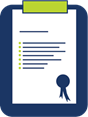 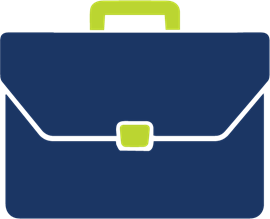 līdz 06.04.2024.
no 06.10.2023. līdz 05.01.2024.
no 
08.04.2023.
līdz 
17.06.2024. (līdz 1,5 mēn.)
līdz 16.08.2024.
no
 19.02.2024.
Līguma vai vienošanās slēgšana
Lēmums (PI apstiprināts, apstiprināts ar nosacījumiem, noaraidīšanu)
Nosacījumu izpilde (1 PI precizēšanas  reize)
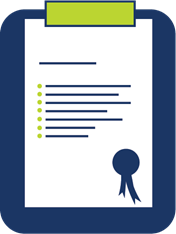 17
Paldies par uzmanību!Karina Visikovska, Infrastruktūras projektu atlases nodaļas vadošā eksperte karina.visikovska@cfla.gov.lv
tel. 20019248



Ja nepieciešama tehniska palīdzība darbam ar KPVIS , tel.  20003306  un e-pasts vis@cfla.gov.lv
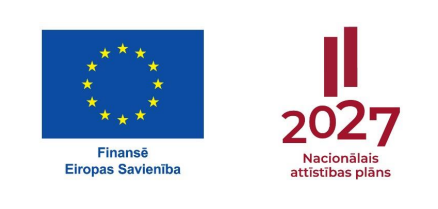